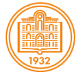 ПСИХОЛОГО-ПЕДАГОГИЧЕСКИЕ КЛАССЫ  
КГПУ им. В. П. Астафьева
ПОГРУЖЕНИЕ В ПЕДАГОГИКУ
- мероприятие социального проекта "Школа прирожденного педагога" МБОУ "СОШ №175"
Расписание Погружения
10:00 – Открытие погружения. 
10:05 – Инструктаж. 
10:15 – Деление на группы.
10:20 – Начало 1 блока «Учись учиться»
12:00 – Обед
12:30 – Начало 2 блока «Стань лидером»
14:00 - Рефлексия
1 блок «Учись учиться»
Тема 1. Функциональная грамотность
Тема 2. Читательская грамотность
Тема 3. Креативное мышление
2 блок «Стань лидером»
Тема 1. Типы лидерства
Тема 2. Эмоциональное лидерство
Тема 3. Организаторское лидерство
Тема 4. Экспертное лидерство